Возраст строптивости, или «Кризис трех лет»
Что происходит с ребенком?
Малыш становится более развит физически и психически;
Ребенок видит результаты своей деятельности, приходит в восторг от осознания того, что может влиять на окружающий мир;
Ребенок исследует свойства не только неодушевленных предметов, но и поведение людей, его окружающих;
Его уверенность в себе достигает вселенского масштаба: «Ура! Я САМ! Это умею! Я БОЛЬШОЙ, как мама и папа!»
Ребенок начинает осознавать себя отдельной независимой личностью

Любой кризис – это внутреннее противоречие между «хочу» и «могу»
Что делать ребенку? Сопротивляться или смириться.
Вот он и сопротивляется, как может!
«Семизвездие симптомов» кризиса трех лет
строптивость
упрямство
своеволие
негативизм
протест-бунт
деспотизм
обесценивание
Основная причина кризиса - 
ребенок стремится сам ПРИНИМАТЬ РЕШЕНИЯ!

Он стремится не только что-то ДЕЛАТЬ самостоятельно, но и самостоятельно РЕШАТЬ, делать это 
или нет.
Признаки «Кризиса трех лет»
1. Негативизм

Стремление противоречить.
Ребенок отказывается выполнять просьбы. 

Отказывается  делать то, что мы его просим, не потому, что ему не хочется, а потому, что его об этом попросили.

Поступает вопреки не только родителям, но порой даже своему желанию.

Главный мотив – сделать не так, как просят, а наоборот.
Что делать?
Вместо утвердительной формы  использовать вопросы: как бы спросить малыша о его желании;
Задать вопрос, содержащий несколько вариантов для выбора, но на который нельзя ответить «нет»;
Предложить «Давай вместе»;
Предложить «Помоги мне»;
Сыграть в «Не хочу»;
Предложить ребенку сделать противоположное, с расчетом на то, что ребенок из чувства негативизма сделает то, что надо.
Проанализируйте характер взаимоотношений с ребенком (излишняя требовательность, непоследовательность, авторитарность).
Признаки «Кризиса трех лет»
2. Упрямство

Ребенок настаивает на чем-то не потому, что ему этого сильно хочется, а потому, что он это потребовал: «Я так решил!»

Отличается от настойчивости тем, что ребенок продолжает настаивать на своем решении, хотя ему этого уже не хочется.
Что делать?
Просто подождите несколько минут.
Попробуйте переключить внимание ребенка на что-то другое.
Проявляйте чуткость. Поменьше вмешивайтесь в действия ребенка, не торопите его.
Будьте более гибкими и находчивыми. Не загоняйте ребенка  «в угол» (кто кого «переупрямит»).
Признаки «Кризиса трех лет»
3. Строптивость

Недовольство.
Ребенок  восстает против обычных дел, которые раньше выполнял без проблем

Направлена не на человека, а против прежнего образа жизни, против правил.
Что делать?
Общайтесь с ребенком как с равным: 
просите совета, 
спрашивайте его мнение;
просите разрешения воспользоваться его вещами;
говорите «спасибо» в ответ на его услуги;
делайте ему какие-нибудь «взрослые» подарки ;
и т.п.
Признаки «Кризиса трех лет»
4. Своеволие.

Ребенок все хочет делать сам, даже если не умеет, борется за свою самостоятельность.
Что делать?
Смените тактику и стратегию общения с ребенком: пора признать, что он взрослый (ну, почти), уважать его мнение и стремление к самостоятельности.
Не делайте за ребенка то, что он может сам; иметь для этого «запас времени».
 Позвольте малышу попробовать всё сделать самому, даже если вы знаете, что это ему не по силам.
Обязательно похвалите ребенка, объясните, ЧТО именно он сделал хорошо.
Больше играйте с ребенком!
Признаки «Кризиса трех лет»
5. Протест-бунт

Ребенок  идет со всеми на конфликт, ведет себя агрессивно.
Признаки «Кризиса трех лет»
6. Симптом обесценивания

Изменяется отношение ребенка к любимым вещам и игрушкам и к людям
Что делать?
Направляйте энергию ребенка в мирное русло;
Подключите фантазию, обыграйте неприятный момент с использованием игрушек.
Признаки «Кризиса трех лет»
7. Деспотизм

Малыш учится управлять окружающим миром, пытается заставить родителей делать то, что он хочет
Что делать?
Уступайте ребенку в «мелочах». Но в том, что касается здоровья и безопасности самого ребенка и других  людей – будьте непреклонны (безо всяких исключений).
Максимально расширьте его права.
Не вмешивайтесь в детские дела, если малыш об этом не просит.
Позволяйте ребенку совершать ошибки, ведь сейчас ребенок учится исключительно на собственном опыте.
Истерики как способ манипуляции.Что делать?
Твердо и уверенно сказать «нет» и лишить ребенка внимания;
Помнить, что крики и шлепки  - это тоже внимание;
Можно сказать «Когда ты кричишь, я все равно тебя не понимаю»;
Создавать приятные перспективы;
Во время истерики ничего не объяснять;
Когда успокоится – не читать нотаций, сообщить о своих чувствах.
Что же формируется в период «кризиса трех лет»?
Возникновение нового чувства «Я», «Я сам».
Воля и связанные с ней чувство независимости и самостоятельности.
Гордость за достижения.
Способность к обособлению, отделению от других.
Чувствительность к настроениям и чувствам других.
Рефлексия.
«Я САМ!»
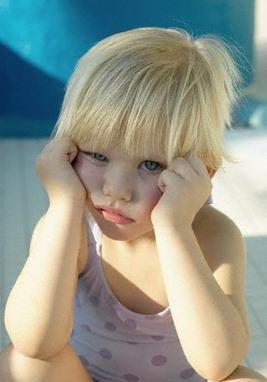 Я негативен и упрям, Строптив и своеволен,Средою социальной яУжасно недоволен.
Вы не даете мне шагнуть,Всегда помочь готовы.О, боже! Как же тяжелыСердечные оковы.
Система “Я” кипит во мне,Хочу кричать повсюду:Я - САМость, братцы, я живу,Хочу! Могу! И буду!

                                  Л.А. Булдакова